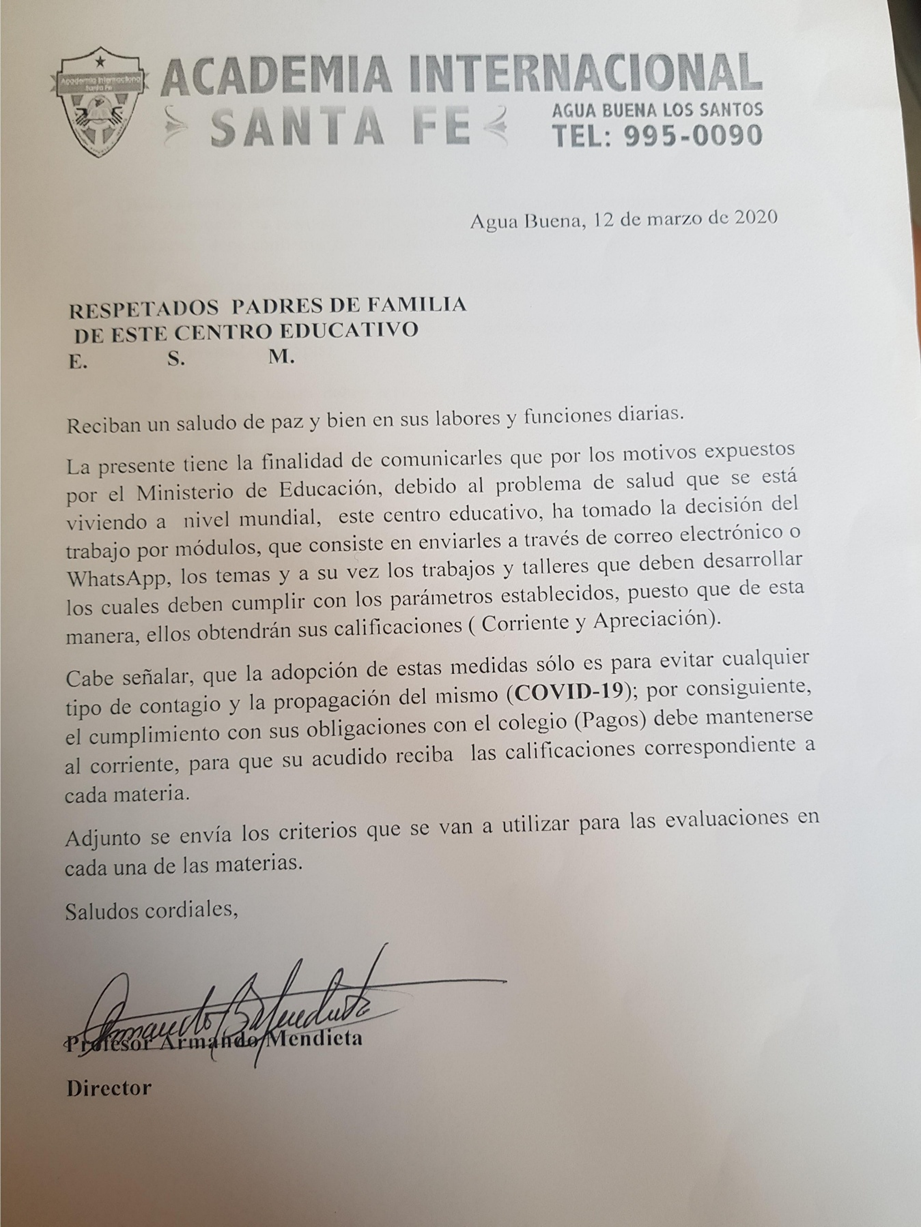 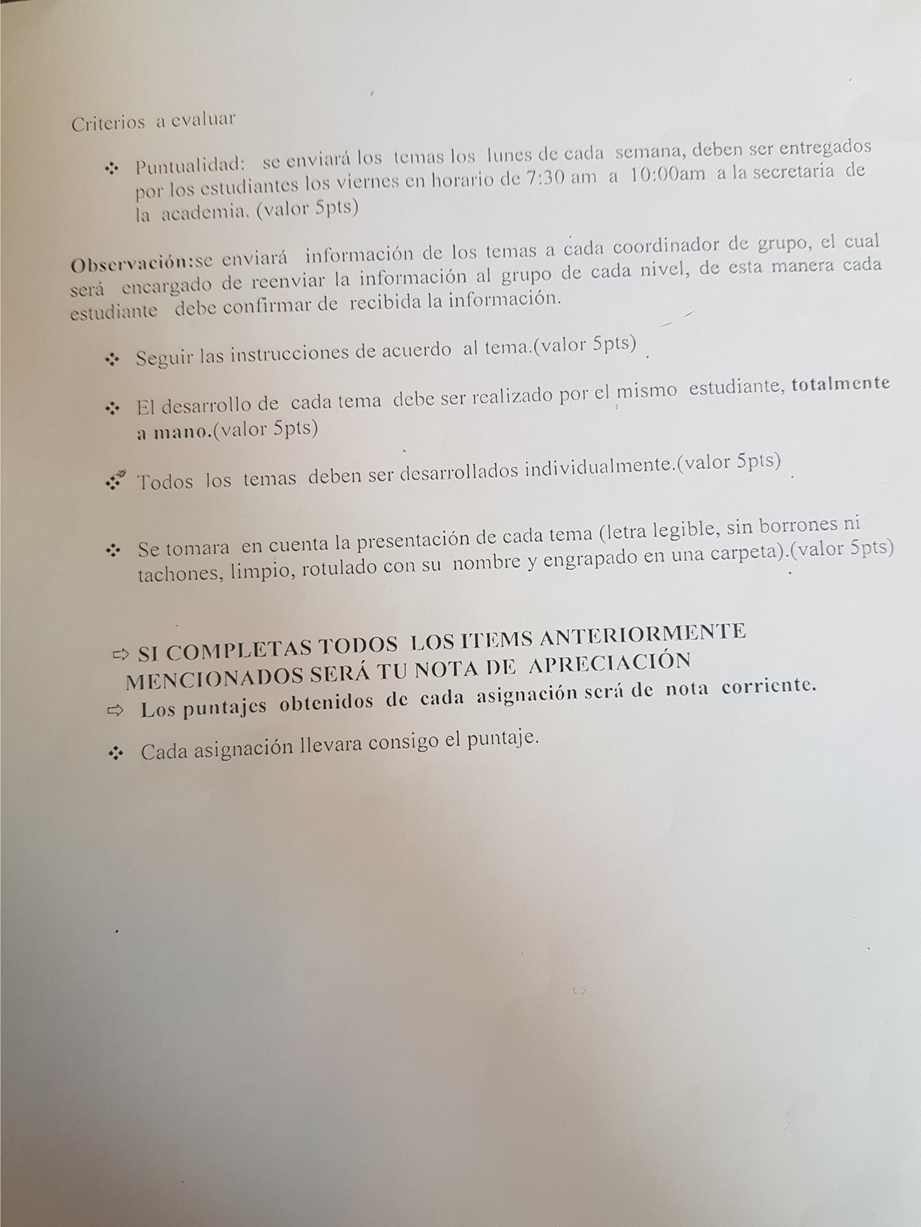 Tema 1- virtualCOMUNICACIÓN VERBAL Y NO VERBAL
POR PROFESORA YENIS RIVERA S. -  16 al 20 de marzo 2020
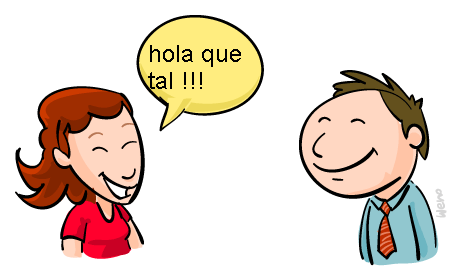 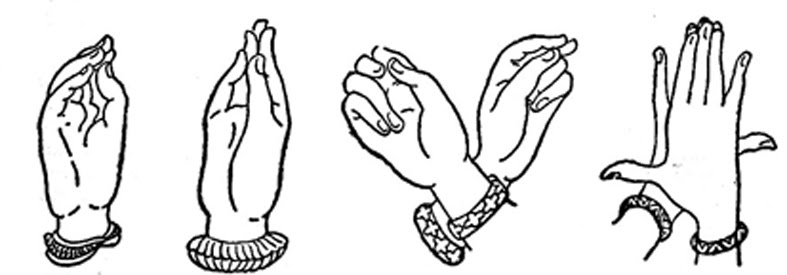 ELEMENTOS DE LA COMUNICACIÓN
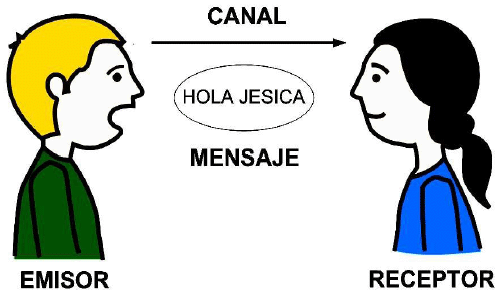 CONTEXTO
CANAL
CÓDIGO
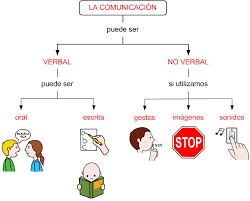 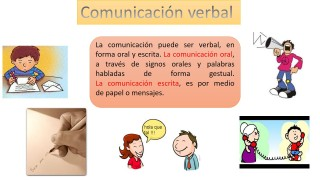 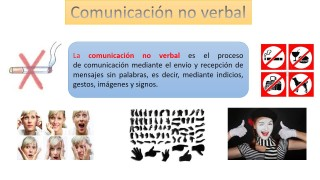 ANALIZA QUÉ TIPO DE COMUNICCIÓN
 ES  LA DE LA LÁMINA
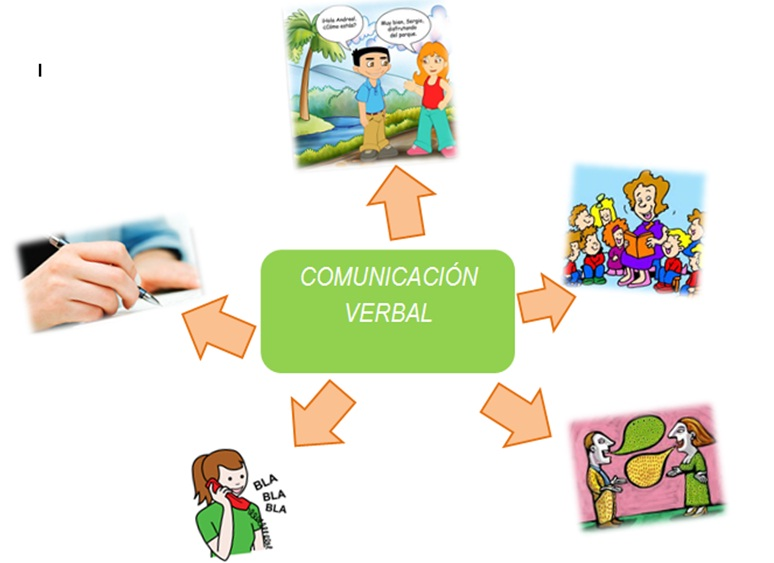 ?
ANALIZA QUÉ TIPO DE COMUNICCIÓN
 ES  LA DE LA LÁMINA
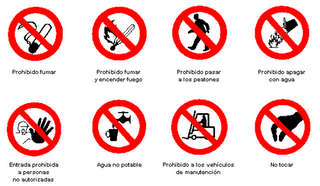 LA COMUNICACIÓN VERBAL OCURRE DE DOS FORMAS
LA COMUNICACIÓN NO VERBAL
Táctiles
Auditivos
CLASIFICACIÓN DE LOS CÓDIGOS 
NO VERBALES
ASIGNACIÓN DEL TEMA
Respetando los parámetros de clases virtuales-
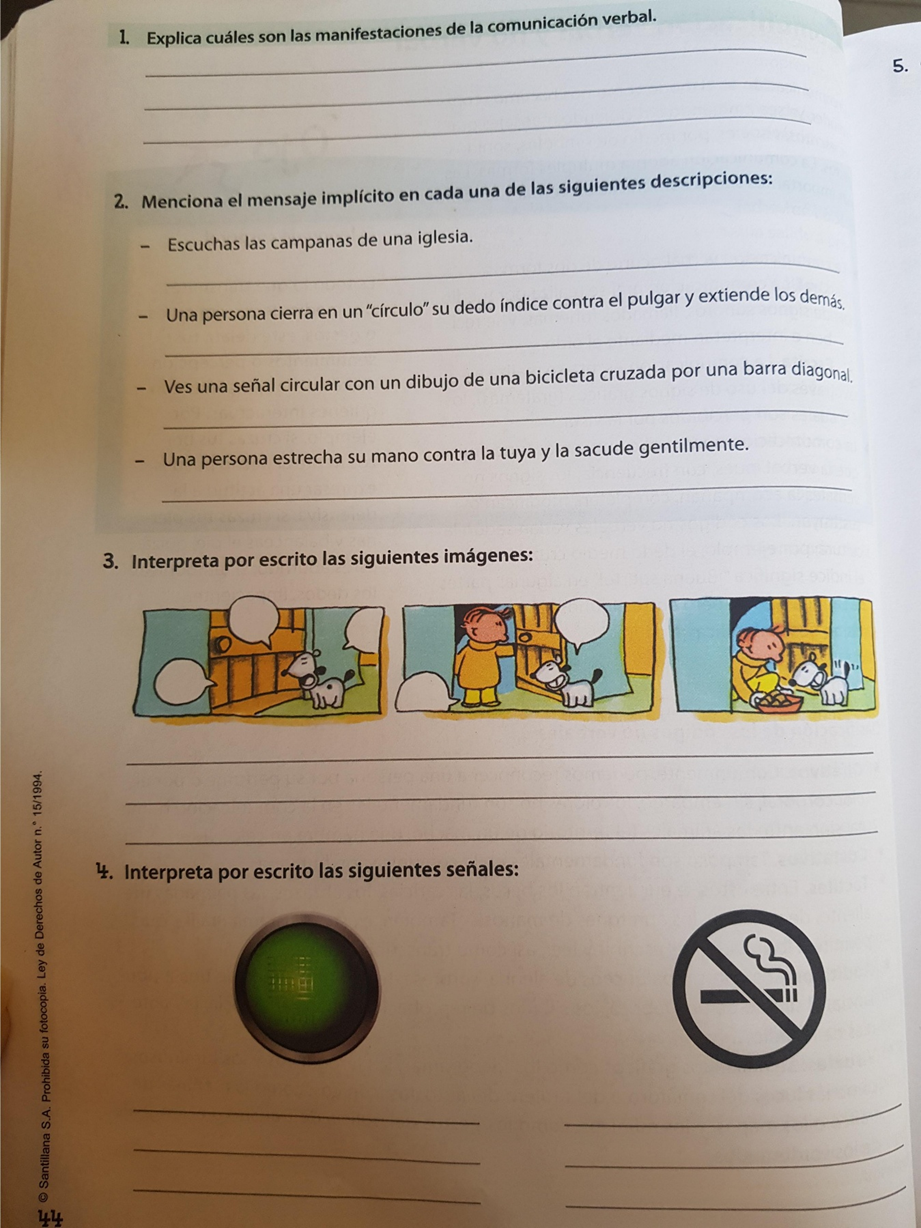 ASIGNACIÓN 1 
 Desarrolle las siguientes preguntas
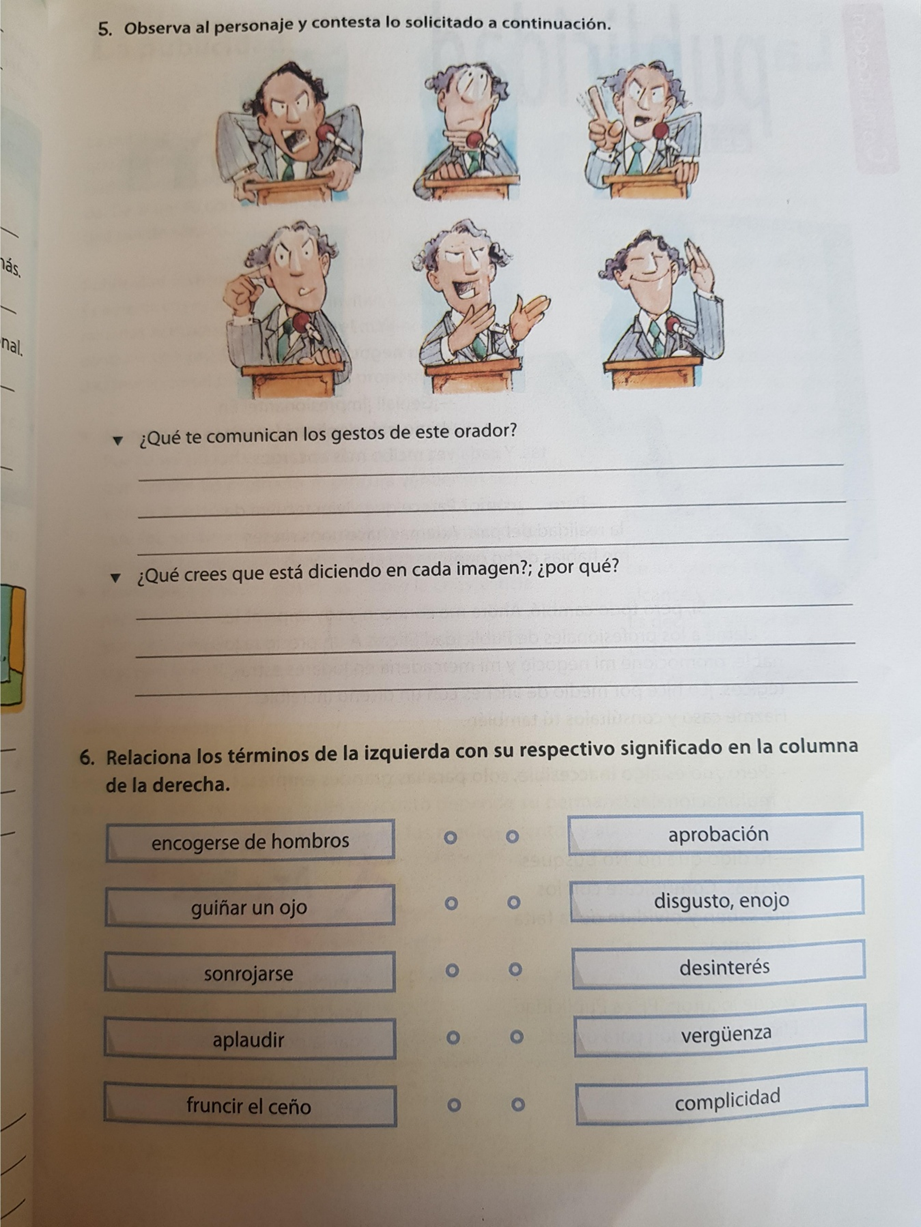 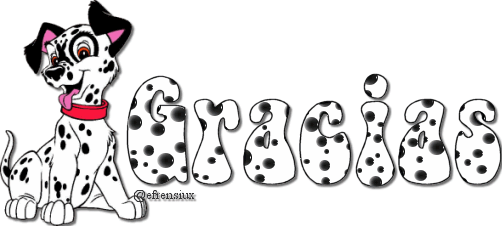 Recuerden cuidarse, estudiar y orar mucho, 
Profe. Yenis
TEMA   N° 2- COMUNICACIÓN

LA PUBLICIDAD
POR PROFESORA YENIS RIVERA S. -  
16 al 20 de marzo 2020
PÁGINA 1
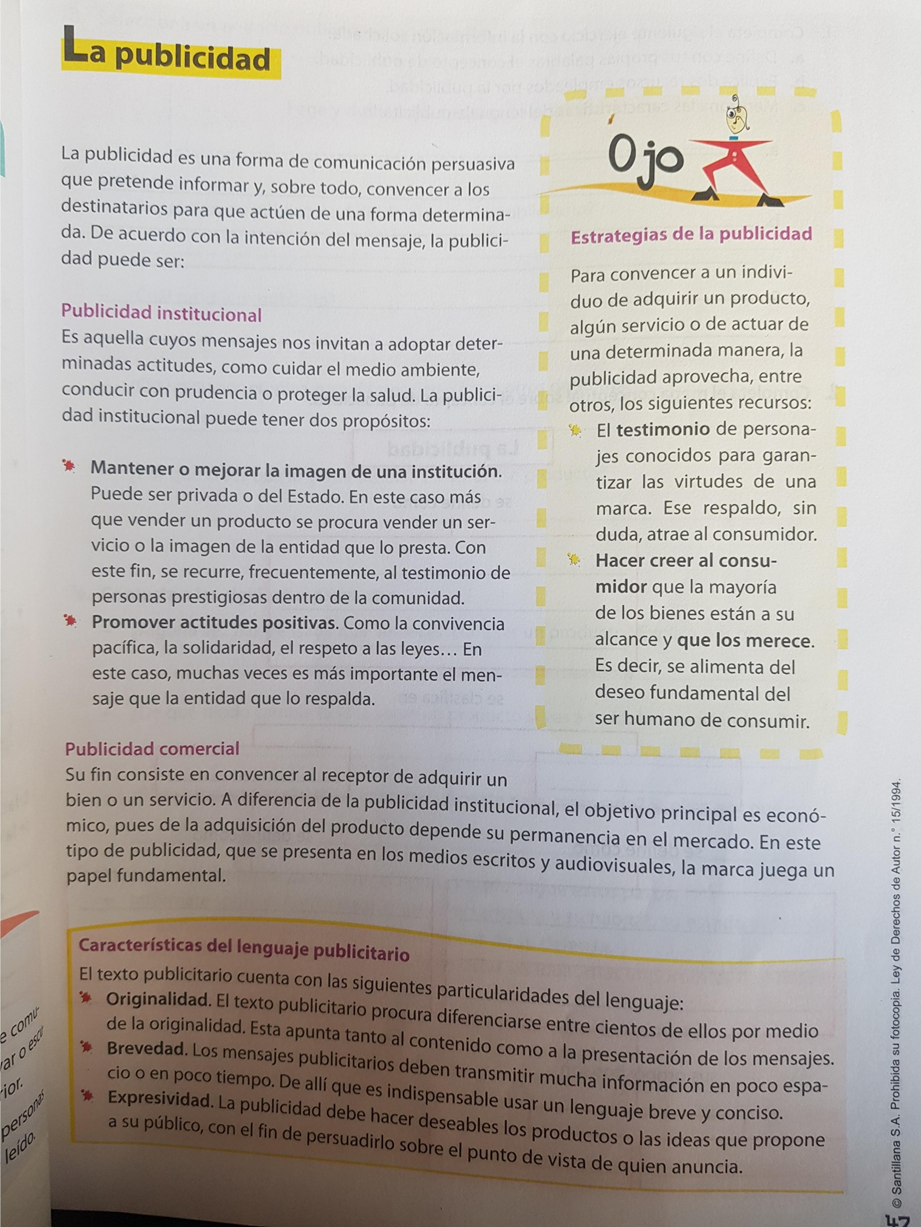 PÁGINA 2
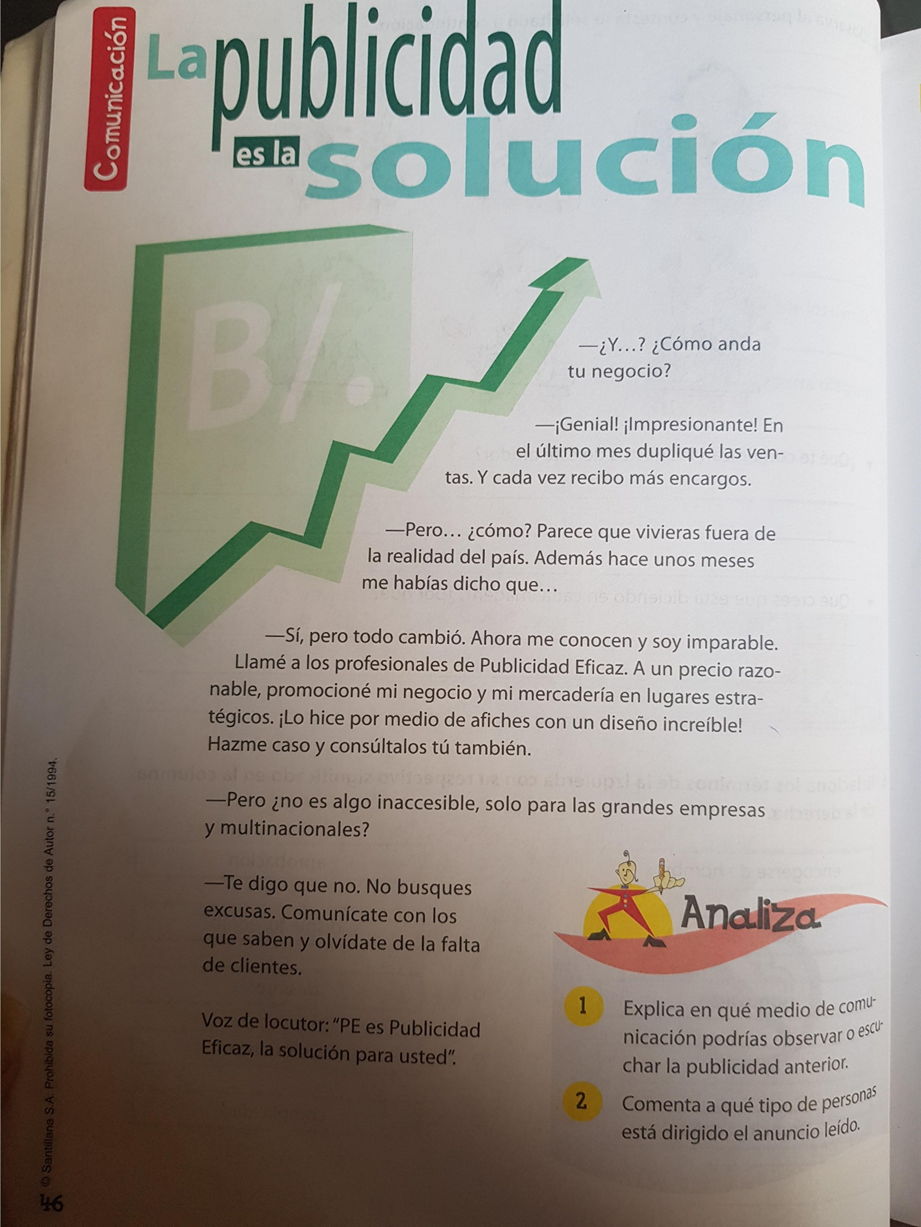 ASIGNACIÓN DEL TEMA
Respetando los parámetros de clases virtuales-
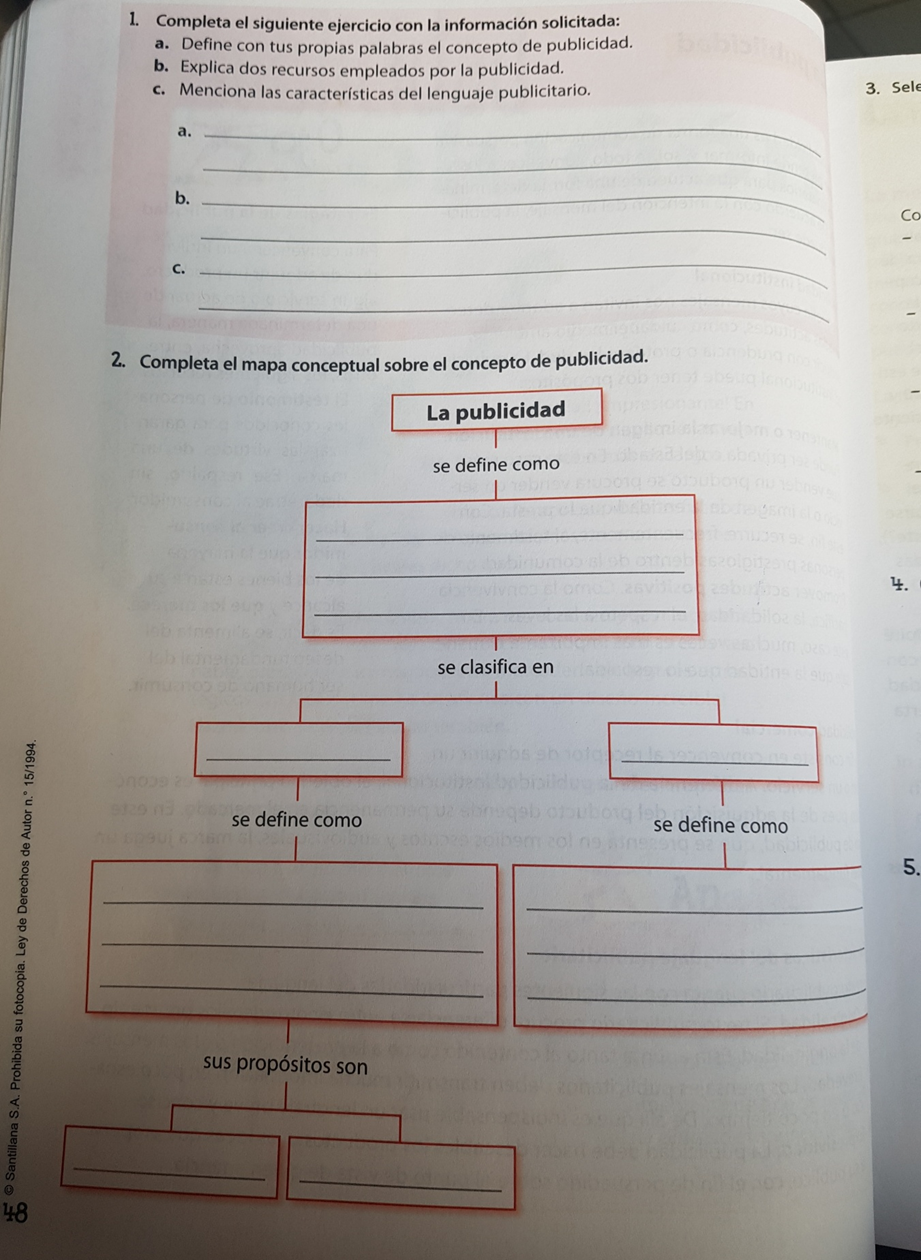 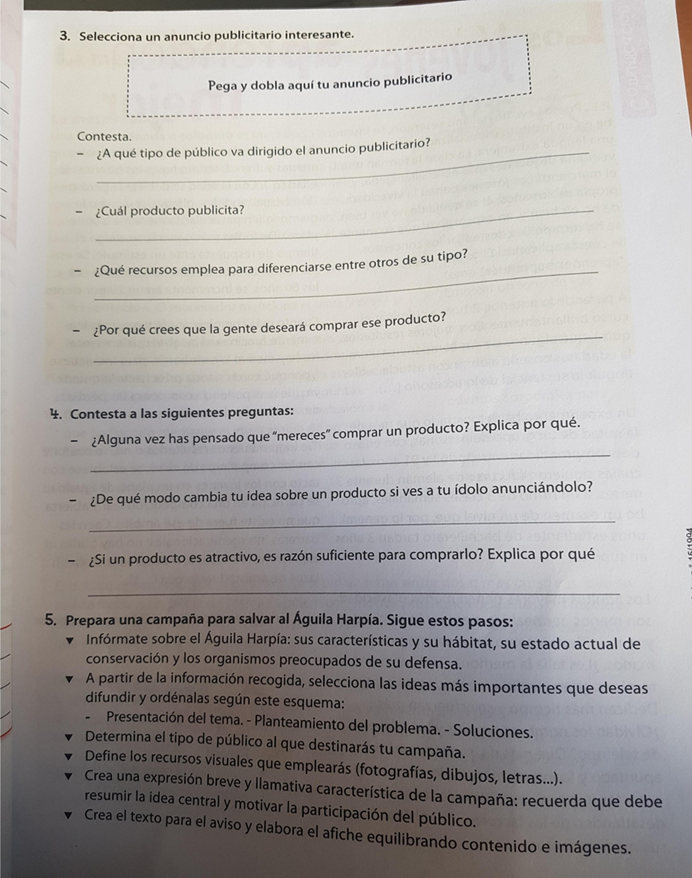 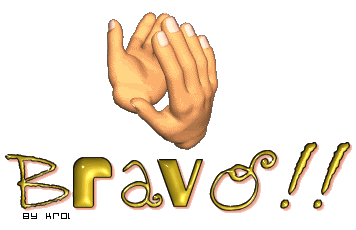